Lecture 31of 41
Ray Tracing, Part 1 of 2:
Intersections, Ray Trees & Recursion
William H. Hsu
Department of Computing and Information Sciences, KSU

KSOL course pages: http://bit.ly/hGvXlH / http://bit.ly/eVizrE 
Public mirror web site: http://www.kddresearch.org/Courses/CIS636
Instructor home page: http://www.cis.ksu.edu/~bhsu

Readings:
Last class: §5.3, Eberly 2e – see http://bit.ly/ieUq45; CGA Handout
Today: Chapter 14, Eberly 2e 
Next class: Ray Tracing Handout
Reference – Wikipedia, Ray Tracing:  http://bit.ly/dV7lNm
Reference – ACM Ray Tracing News: http://bit.ly/fqyZNQ
Lecture Outline
Reading for Last Class: §5.3, Eberly 2e; CGA Handout
Reading for Today: Chapter 14, Eberly 2e 
Reading for Next Class: Ray Tracing Handout
Last Time: Animation Part 3 of 3 – Inverse Kinematics
FK vs. IK
IK
Autonomous agents vs. hand-animated movement
Analytical vs. iterative solutions
Rag doll physics, rigid-body dynamics, physically-based models
End of Material on: Particle Systems, Collisions, CGA, PBM
Today: Ray Tracing, Part 1 of 2
Vectors: Light/shadow (L), Reflected (R), Transmitted/refracted (T)
Basic recursive ray tracing: ray trees
Next Class: Ray Tracing Lab
Where We Are
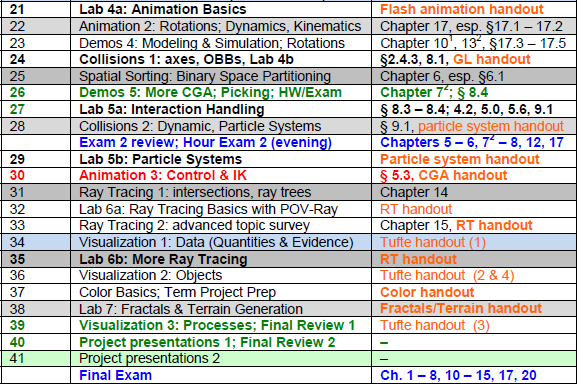 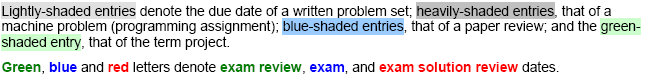 Acknowledgements:
Inverse Kinematics, Ray Tracing
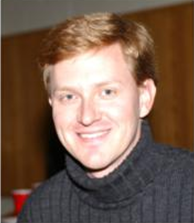 David C. Brogan
Visiting Assistant Professor, Computer Science Department, University of Virginia
http://www.cs.virginia.edu/~dbrogan/
Susquehanna International Group (SIG)
http://www.sig.com
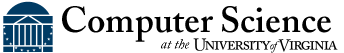 Dave Shreiner & Brad Grantham
Adjunct Professor & Adjunct Lecturer,              Santa Clara University
ARM Holdings, plc
http://www.plunk.org/~shreiner/
http://www.plunk.org/~grantham/
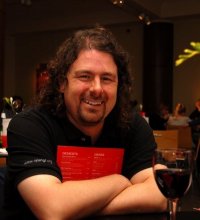 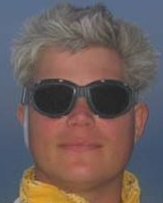 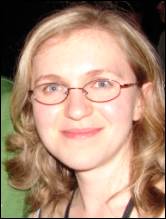 Renata Melamud
Ph.D. Candidate
Mechanical Engineering Department
Stanford University
http://micromachine.stanford.edu/~rmelamud/
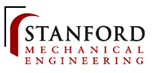 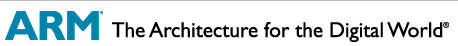 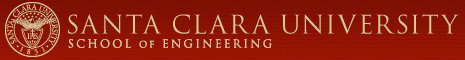 Review [1]:
Kinematics & Degrees of Freedom
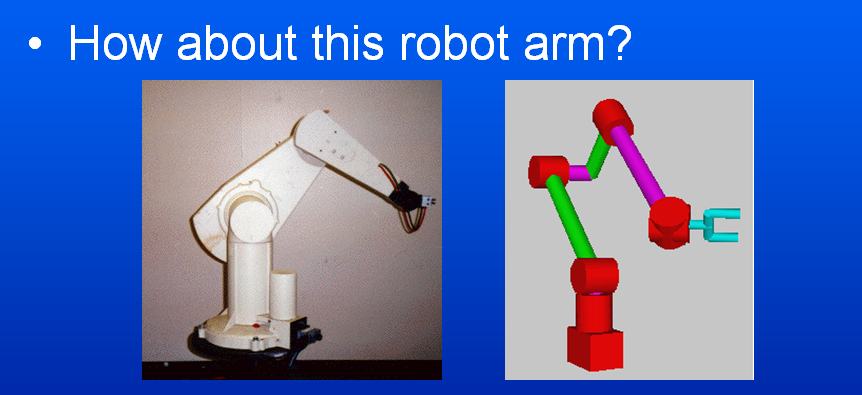 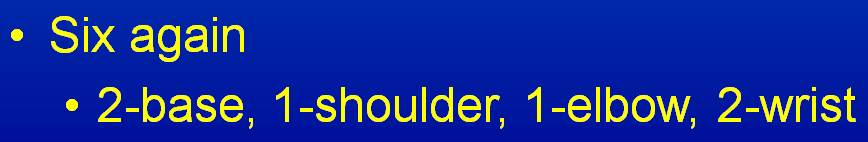 Adapted from slides © 2000 – 2005 D. Brogan, University of Virginia
CS 551, Advanced CG & Animation – http://bit.ly/hUXrqd
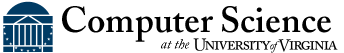 Review [2]:
Joint Types
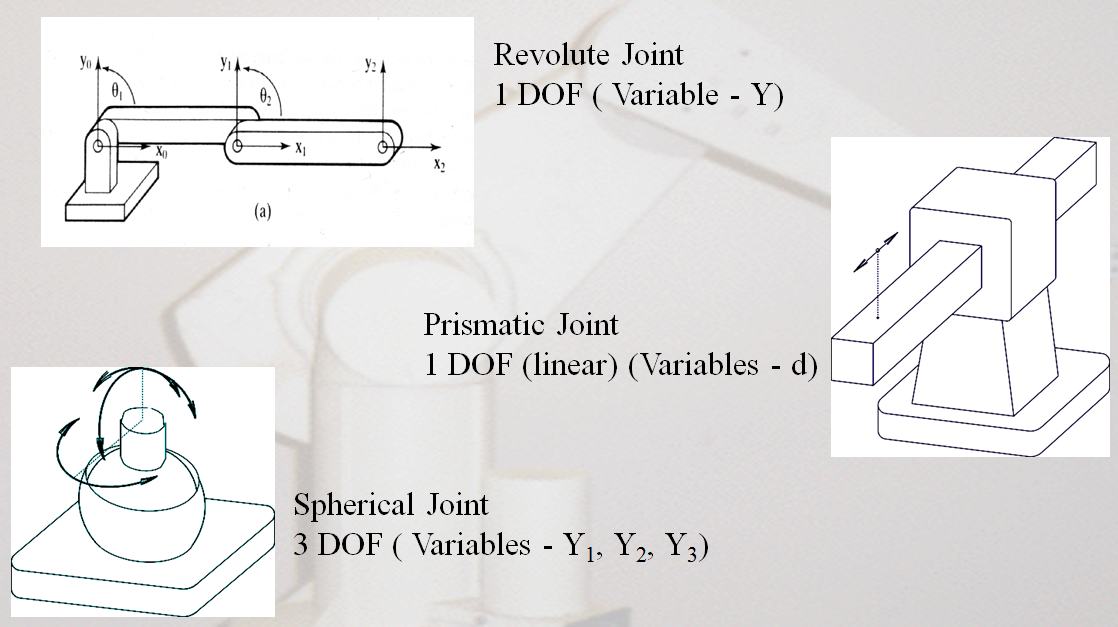 Adapted from slides © 2002 R. Melamud, Stanford University
Mirrored at CMU 16-311 Introduction to Robotics, http://generalrobotics.org
Forward Kinematics:
Joint Angles to Bone Coordinates
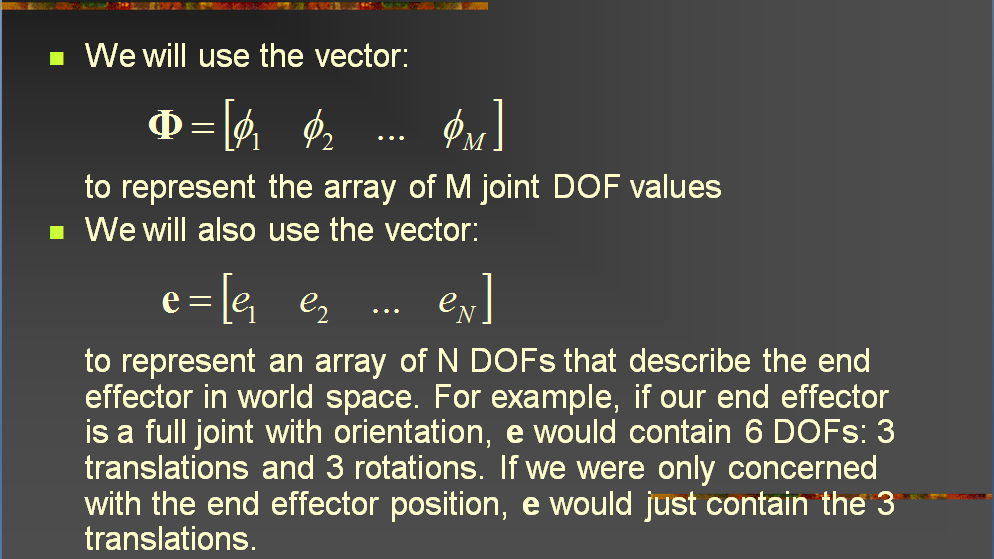 Adapted from slides © 2004 – 2005 S. Rotenberg, UCSD
CSE169: Computer Animation, Winter 2005 –  http://bit.ly/f0ViAN
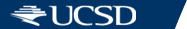 End Effector
Base
Review [3]:
Forward Kinematics
?
Choi
Rotenberg
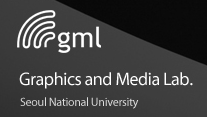 Adapted from slides © 2002 K. J. Choi, Seoul National University
Graphics and Media Lab (http://graphics.snu.ac.kr) – mirrored at: http://bit.ly/hnzSAN
End Effector
Base
Review [4]:
Inverse Kinematics
For more on characters & IK, see:
Advanced Topics in CG Lecture 05
?
?
Choi
Rotenberg
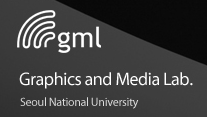 Adapted from slides © 2002 K. J. Choi, Seoul National University
Graphics and Media Lab (http://graphics.snu.ac.kr) – mirrored at: http://bit.ly/hnzSAN
Inverse Kinematics:
Issues
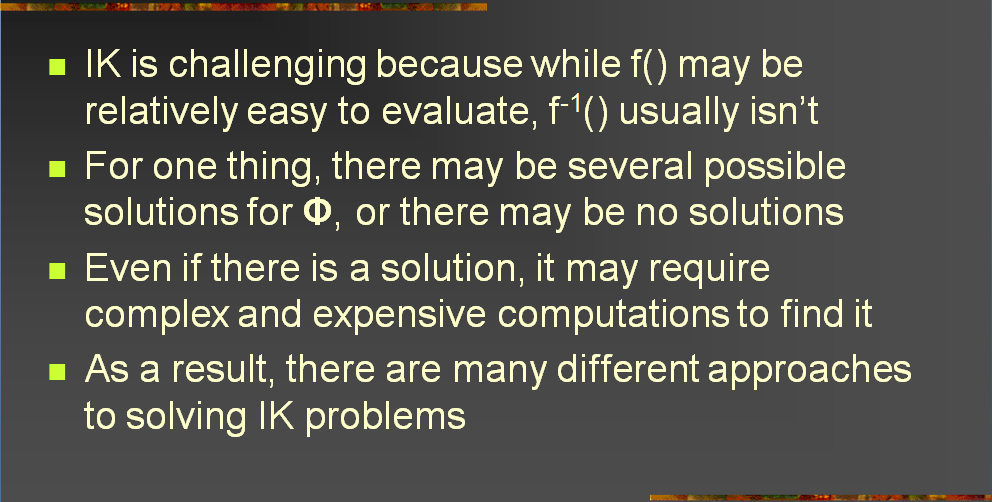 Adapted from slides © 2004 – 2005 S. Rotenberg, UCSD
CSE169: Computer Animation, Winter 2005 –  http://bit.ly/f0ViAN
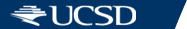 Review [5]:
Inverse Kinematics Demos
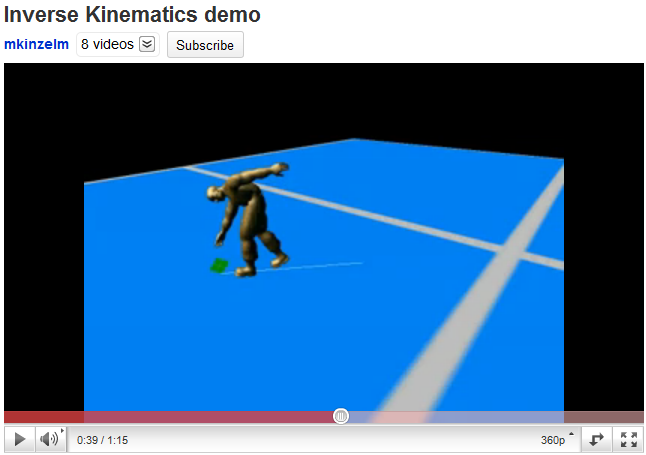 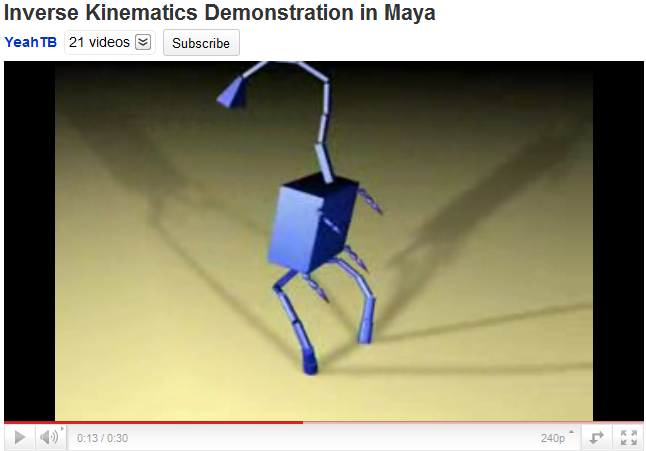 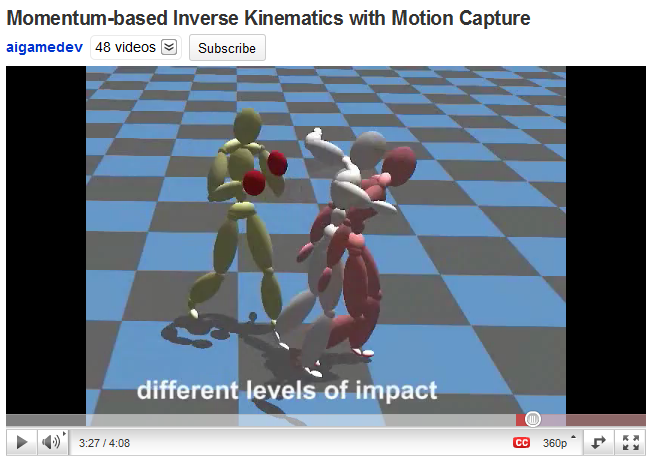 © 2008 M. Kinzelmanhttp://youtu.be/l52yZ491kPo
© 2007 A. Brownhttp://youtu.be/6JdLOLazJJ0
© 2008 T. Komura, H. S. Lim, & R. W. H. Lauhttp://youtu.be/FJTBMnP6oCM
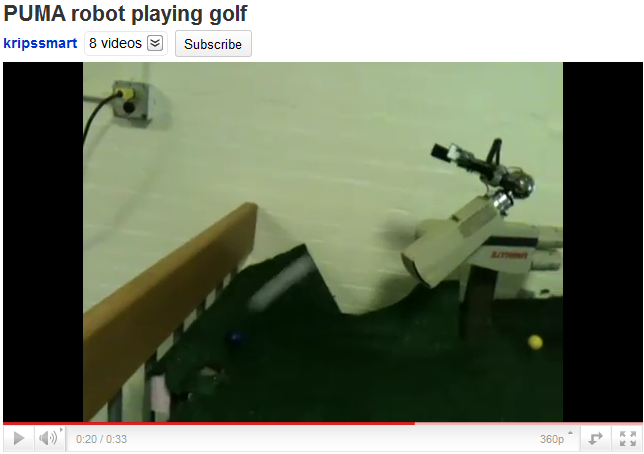 © 2011 K. Iyer
http://youtu.be/YvRBWIRAPsE
Review [6]:
Ragdoll Physics
Type of Procedural Animation
Automatically generates CGA directives (rotations)
Based on simulation
Rigid-body dynamics
Articulated Figure
Gravity
No autonomous movement
Used for inert body
Usually: character death (car impact, falling body, etc.)
Less often: unconscious, paralyzed character
Collisions with Multiple Bodies
Inter-character
Character-object
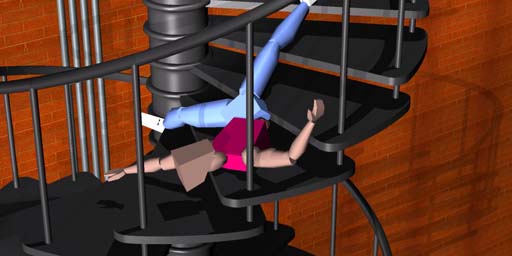 Falling Bodies © 1997 – 2001 Animats  http://www.animats.com
Review [7]:
Ragdoll Physics Demos
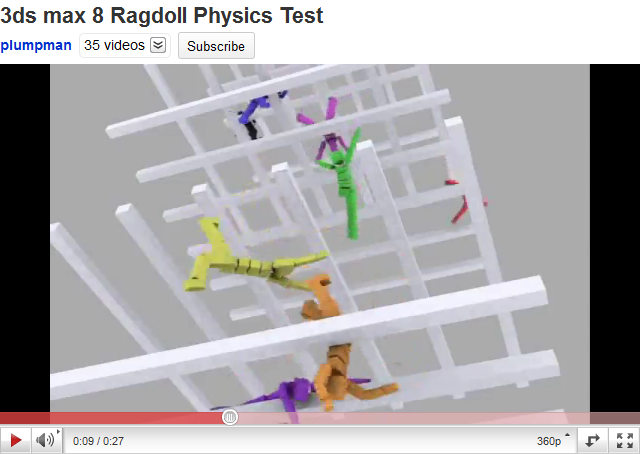 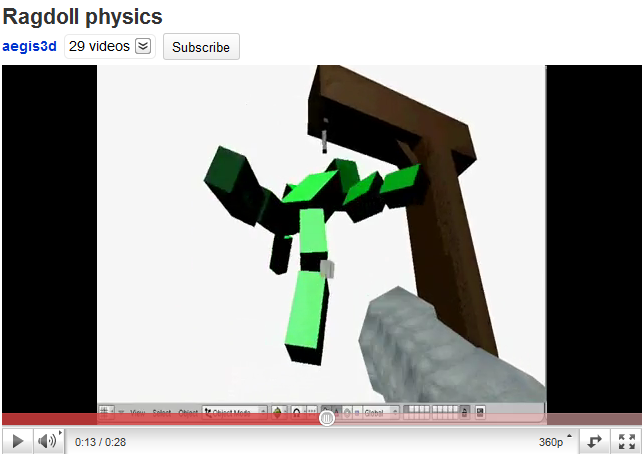 © 2006 P. Pelthttp://youtu.be/6JdLOLazJJ0
See also: http://youtu.be/5_QIsI0fyaU
© 2007 N. Picouet  http://youtu.be/ohNqCb--aSs
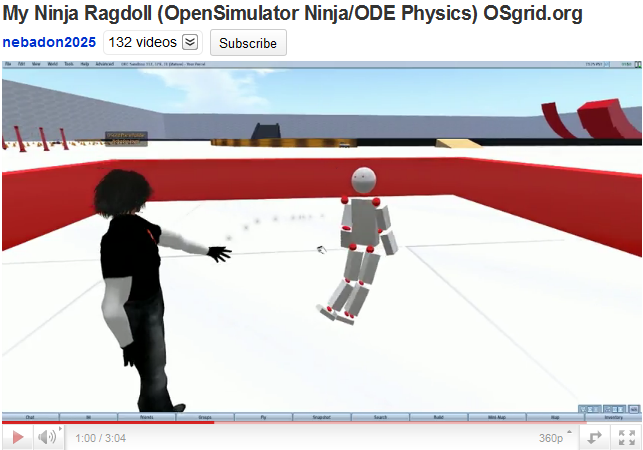 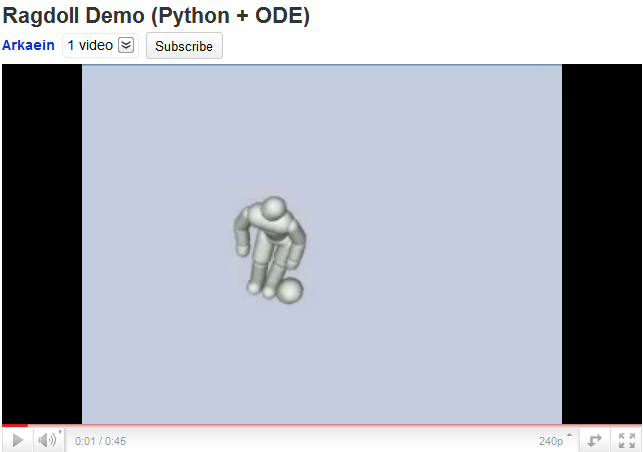 © 2009 M. E. Cerquoni
http://youtu.be/uW_DK2qvKv8
© 2010 M. Heinzen (Arkaein) http://bit.ly/gUj9Su / http://youtu.be/FJTBMnP6oCM
Review [8}:
Physically-Based Modeling (PBM)
Particle Dynamics
Emitters
0-D (points), 1-D (lines), 2-D (planes, discs, cross-sections)
e.g., fireworks (0-D); fountains (0/1/2-D); smokestacks, jets (2-D)
Simulation: birth-death process, functions of particle age/trajectory
Rigid-Body Dynamics
Constrained systems of connected parts
Examples: falling rocks, colliding vehicles, rag dolls
Articulated Figures: Primarily IK
More References
ACM, Intro to Physically-Based Modeling: http://bit.ly/hhQvXd
Wikipedia, Physics Engine: http://bit.ly/h4PIRt 
Wikipedia, N-Body Problem: http://bit.ly/1ayWwe
PBM System: nVidia (Ageia) PhysX: http://bit.ly/cp7bnA
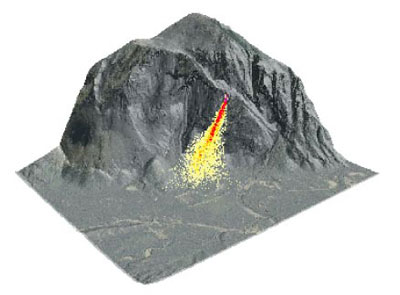 Rocks fall
Everyone dies
Ray Tracing [1]:
Overview
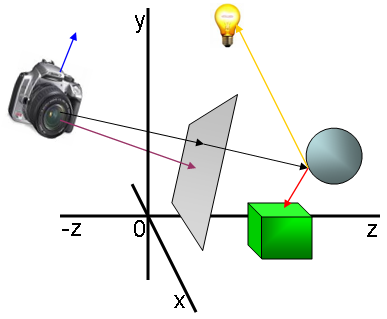 What is it?
Why use it?
Basics
Advanced topics
References
© 2006 – 2007 H. Kuijpers,
Capgemini Netherlands
http://bit.ly/erkKrC
Adapted from slides © 2001 D. Shreiner & B. Grantham, SCU
COEN 290: Computer Graphics I, Winter 2001 –  http://bit.ly/hz1kfU
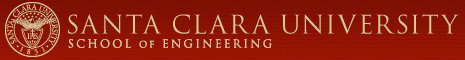 Ray Tracing [2]:
Why Use It?
Simulate rays of light
Produces natural lighting effects






Hard to simulate effects with rasterization techniques (OpenGL)
Rasterizers require many passes
Ray-tracing easier to implement
Adapted from slides © 2001 D. Shreiner & B. Grantham, SCU
COEN 290: Computer Graphics I, Winter 2001 –  http://bit.ly/hz1kfU
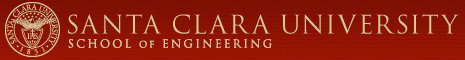 Ray Tracing [3]:
Who Uses It?
Entertainment (Movies, Commercials)
Games pre-production
Simulation
Adapted from slides © 2001 D. Shreiner & B. Grantham, SCU
COEN 290: Computer Graphics I, Winter 2001 –  http://bit.ly/hz1kfU
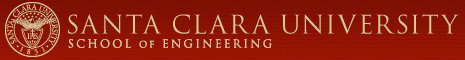 Ray Tracing [4]:
Brief History
Decartes, 1637 A.D. - analysis of rainbow
Arthur Appel, 1968 - used for lighting 3D models
Turner Whitted, 1980 - “An Improved Illumination Model for Shaded Display” really kicked everyone off.
1980-now - Lots of research
Adapted from slides © 2001 D. Shreiner & B. Grantham, SCU
COEN 290: Computer Graphics I, Winter 2001 –  http://bit.ly/hz1kfU
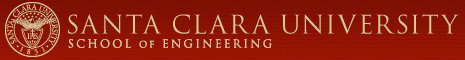 Ray Tracing [5]:
Basic Operations
Generating Rays
Intersecting Rays with Scene
Lighting
Shadowing
Reflections
Adapted from slides © 2001 D. Shreiner & B. Grantham, SCU
COEN 290: Computer Graphics I, Winter 2001 –  http://bit.ly/hz1kfU
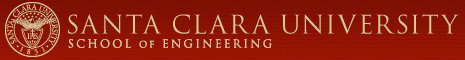 Ray Tracing [6]:
Basic Idea
Simulate light rays from light source to eye
Light
Eye
Incident ray
Reflected ray
Surface
Adapted from slides © 2001 D. Shreiner & B. Grantham, SCU
COEN 290: Computer Graphics I, Winter 2001 –  http://bit.ly/hz1kfU
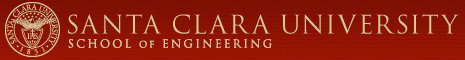 “Forward” Ray Tracing
Trace rays from light
Lots of work for little return
Light
Image
Plane
Light Rays
Eye
Object
Adapted from slides © 2001 D. Shreiner & B. Grantham, SCU
COEN 290: Computer Graphics I, Winter 2001 –  http://bit.ly/hz1kfU
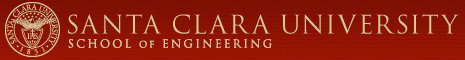 “Backward” Ray Tracing
Trace rays from eye instead
Do work where it matters
Light
Image
Plane
Eye
Object
This is what most people mean by “ray tracing”.
Adapted from slides © 2001 D. Shreiner & B. Grantham, SCU
COEN 290: Computer Graphics I, Winter 2001 –  http://bit.ly/hz1kfU
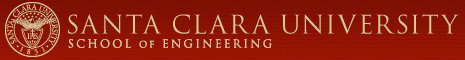 Ray: Parametric Form
Ray expressed as function of a single parameter (“t”)
<x, y, z> = <xo, yo, zo> + t * <xd, yd, zd>
<x, y, z> = ro + trd
t = 2.5
rd = <xd, yd, zd>
t = 2.0
ro = <xo, yo, zo>
t = 1.0
t = 0.0
Adapted from slides © 2001 D. Shreiner & B. Grantham, SCU
COEN 290: Computer Graphics I, Winter 2001 –  http://bit.ly/hz1kfU
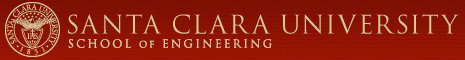 Generating Rays [1]
Trace one ray for each pixel (u, v) in image plane
tan(fovx) * 2
Image
Plane
fovx
Eye
Eye
(Looking down from the top)
Adapted from slides © 2001 D. Shreiner & B. Grantham, SCU
COEN 290: Computer Graphics I, Winter 2001 –  http://bit.ly/hz1kfU
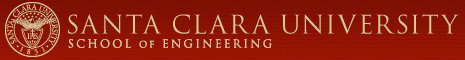 Generating Rays [2]
Trace one ray for each pixel (u, v) in image plane
(Looking from the side)
m
(tan(fovx)* 2) / m

(tan(fovy)* 2) / n
Eye
n
Image
Plane
Adapted from slides © 2001 D. Shreiner & B. Grantham, SCU
COEN 290: Computer Graphics I, Winter 2001 –  http://bit.ly/hz1kfU
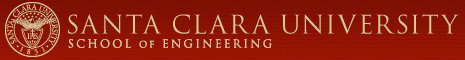 Generating Rays [3]
Trace one ray for each pixel (u, v) in image plane
renderImage(){
   for each pixel i, j in the image
      ray.setStart(0, 0, 0);   // ro
      ray.setDir  ((.5 + i) * tan(fovx)* 2 / m,
		   	    (.5 + j) * tan(fovy)* 2 / n,
			    1.0);		 // rd
      ray.normalize();
      image[i][j] = rayTrace(ray); 
}
Adapted from slides © 2001 D. Shreiner & B. Grantham, SCU
COEN 290: Computer Graphics I, Winter 2001 –  http://bit.ly/hz1kfU
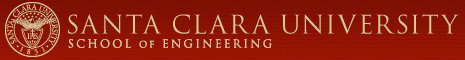 Ray/Triangle Intersection [1]:
Intersection Test Revisited
Want to know: at what point p does ray intersect triangle?
Compute lighting, reflected rays, shadowing from that point
p = tmin
rd
ro
<?, ?, ?>
(t = ???)
Adapted from slides © 2001 D. Shreiner & B. Grantham, SCU
COEN 290: Computer Graphics I, Winter 2001 –  http://bit.ly/hz1kfU
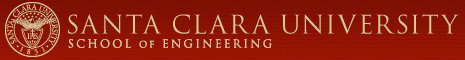 Ray/Triangle Intersection [2]:
Ray/Plane Intersection Point p
Step 1 : Intersect with plane
( Ax + By + Cz + D = 0 )
Plane normal
  n = <A, B, C>
p
rd
ro
tmin = p = -(n  ro + D) / (n  rd )
Adapted from slides © 2001 D. Shreiner & B. Grantham, SCU
COEN 290: Computer Graphics I, Winter 2001 –  http://bit.ly/hz1kfU
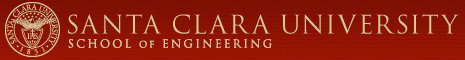 Ray/Triangle Intersection [3]:
Triangle Containment
Step 2 : Check against triangle edges
V1
n
V0V1
Ei = ViVi+1 x n  (plane A, B, C)
di = -A.N	  (plane D)
p
E0
V0
V2
Plug p into (p  Ei + di ) for each edge
if signs are all positive or negative,
    point is inside triangle!
Adapted from slides © 2001 D. Shreiner & B. Grantham, SCU
COEN 290: Computer Graphics I, Winter 2001 –  http://bit.ly/hz1kfU
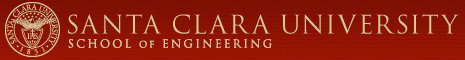 Triangle Normals
for Shading
Could use plane normals (flat shading)
Better to interpolate from vertices
nV1
V1
Find areas
n
nV0
c
p
a
V0
b
nV2
V2
n = anV0 + bnV1 + cnV2
Adapted from slides © 2001 D. Shreiner & B. Grantham, SCU
COEN 290: Computer Graphics I, Winter 2001 –  http://bit.ly/hz1kfU
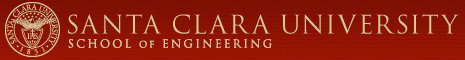 Finding Intersections
Check all triangles, keep closest intersection tmin
hitObject(ray) {
   for each triangle in scene
      does ray intersect triangle?
      if(intersected and was closer)
         save that intersection
   if(intersected)
      return intersection point and normal
}
Adapted from slides © 2001 D. Shreiner & B. Grantham, SCU
COEN 290: Computer Graphics I, Winter 2001 –  http://bit.ly/hz1kfU
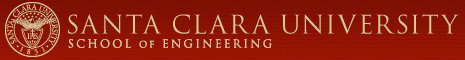 Lighting [1]:
General Notation Review
We’ll use triangles for lights
Can build complex shapes from triangles
Some lighting terms
Light
Eye
N
I
R
V
Adapted from slides © 2001 D. Shreiner & B. Grantham, SCU
COEN 290: Computer Graphics I, Winter 2001 –  http://bit.ly/hz1kfU
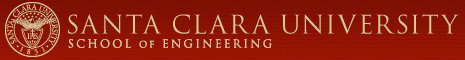 Lighting [2]:
Modified Phong Illumination
Use modified Phong lighting
similar to OpenGL
simulates rough and shiny surfaces
for each light
    In = IambientKambient +
	    IdiffuseKdiffuse (L.N) +
	    IspecularKspecular (R.V)n
Adapted from slides © 2001 D. Shreiner & B. Grantham, SCU
COEN 290: Computer Graphics I, Winter 2001 –  http://bit.ly/hz1kfU
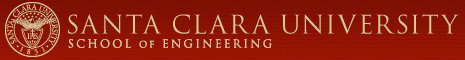 Ambient Light
Iambient – simulates indirect lighting in a scene










May not need for RT!
Eye
Light
Adapted from slides © 2001 D. Shreiner & B. Grantham, SCU
COEN 290: Computer Graphics I, Winter 2001 –  http://bit.ly/hz1kfU
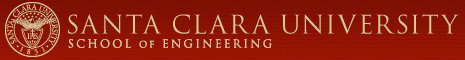 Diffuse Light
Idiffuse – simulates direct lighting on rough surface
Viewer-independent
Paper, rough wood, brick, etc...
Eye
Light
Adapted from slides © 2001 D. Shreiner & B. Grantham, SCU
COEN 290: Computer Graphics I, Winter 2001 –  http://bit.ly/hz1kfU
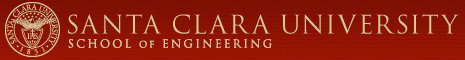 Specular Light
Ispecular simulates direct lighting on a smooth surface
Viewer dependent
Plastic, metal, polished wood, etc...
Eye
Light
Adapted from slides © 2001 D. Shreiner & B. Grantham, SCU
COEN 290: Computer Graphics I, Winter 2001 –  http://bit.ly/hz1kfU
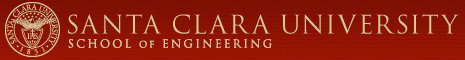 Shadow Test
Check against other objects to see if point is shadowed
Eye
Shadowing
object
Light
Adapted from slides © 2001 D. Shreiner & B. Grantham, SCU
COEN 290: Computer Graphics I, Winter 2001 –  http://bit.ly/hz1kfU
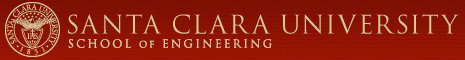 Reflection
Angle of incidence = angle of reflection (qI = qR )
I, R, N lie in the same plane





		R = I - 2 (N  I) N
N
qI
qR
I
R
Adapted from slides © 2001 D. Shreiner & B. Grantham, SCU
COEN 290: Computer Graphics I, Winter 2001 –  http://bit.ly/hz1kfU
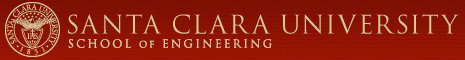 Putting It All Together [1]:
Recursive Calculation & Ray Tree
Recursive ray evaluation









Generates ray tree shown at right
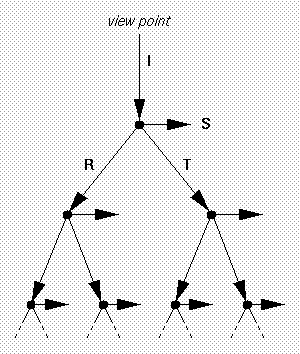 rayTrace(ray) {
    hitObject(ray, p, n, triangle);
    color = object color;
    if(object is light)
        return(color);
    else
        return(lighting(p, n, color));
}
Ray tree
© 2000 N. Patrikalakis, MIT
http://bit.ly/fjcGGk 

I = Incident ray
S = light Source vector (aka L) 
R = reflected ray
T = transmitted ray
Adapted from slides © 2001 D. Shreiner & B. Grantham, SCU
COEN 290: Computer Graphics I, Winter 2001 –  http://bit.ly/hz1kfU
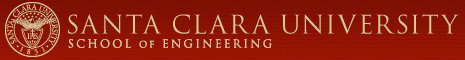 Putting It All Together [2]:
Applying Lighting
Calculating surface color
lighting(point) {
    color = ambient color;
    for each light
        if(hitObject(shadow ray))
            color += lightcolor *
			dot(shadow ray, n);
    color += rayTrace(reflection) *
        pow(dot(reflection, ray), shininess);
    return(color);
}
Adapted from slides © 2001 D. Shreiner & B. Grantham, SCU
COEN 290: Computer Graphics I, Winter 2001 –  http://bit.ly/hz1kfU
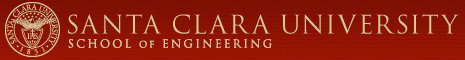 Putting It All Together [3]:
Main Program
main() {
    triangles = readTriangles();
    image = renderImage(triangles);
    writeImage(image);
}
Adapted from slides © 2001 D. Shreiner & B. Grantham, SCU
COEN 290: Computer Graphics I, Winter 2001 –  http://bit.ly/hz1kfU
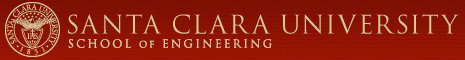 Good Start:
What next?
Lighting, Shadows, Reflection are enough to make some compelling images
Want better lighting and objects
Need more speed
Adapted from slides © 2001 D. Shreiner & B. Grantham, SCU
COEN 290: Computer Graphics I, Winter 2001 –  http://bit.ly/hz1kfU
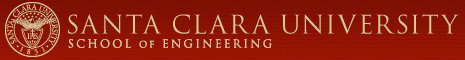 More Quality, More Speed
Better Lighting + Forward Tracing
Texture Mapping
Modeling Techniques
Distributed Ray Tracing: Techniques
Motion Blur
Depth of Field
Blurry Reflection/Refraction
Wikipedia, Distributed Ray Tracing: http://bit.ly/ihyVUs
Improving Image Quality
Acceleration Techniques
Adapted from slides © 2001 D. Shreiner & B. Grantham, SCU
COEN 290: Computer Graphics I, Winter 2001 –  http://bit.ly/hz1kfU
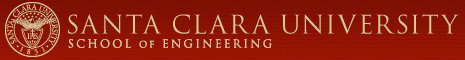 Refraction [1]:
Snell’s Law
Keep track of medium (air, glass, etc)
Need index of refraction (h )
Need solid objects
N
qI
Medium 1
(e.g., air)
I
sin(qI)	h1 
sin(qT)	h2
=
Medium 2
(e.g., water)
T
qT
Adapted from slides © 2001 D. Shreiner & B. Grantham, SCU
COEN 290: Computer Graphics I, Winter 2001 –  http://bit.ly/hz1kfU
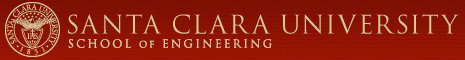 Refraction [2]:
Example
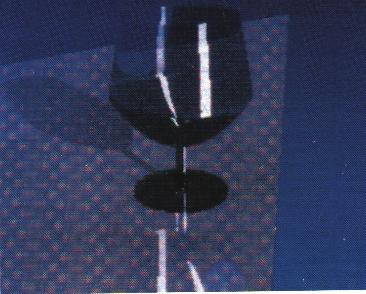 Adapted from slides © 2001 D. Shreiner & B. Grantham, SCU
COEN 290: Computer Graphics I, Winter 2001 –  http://bit.ly/hz1kfU
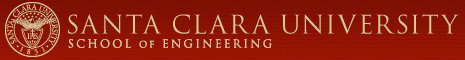 Improved Light Model:
Cook-Torrance
Cook-Torrance model
Based on a microfacet model
Wikipedia: http://bit.ly/hX3U30
Metals have different color at angle
Oblique reflections leak around corners
Adapted from slides © 2001 D. Shreiner & B. Grantham, SCU
COEN 290: Computer Graphics I, Winter 2001 –  http://bit.ly/hz1kfU
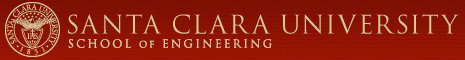 Using “Forward” Ray Tracing [1]:
Lensed Caustics for Indirect Lighting
Backward tracing doesn’t handle indirect lighting too well
To get caustics, trace forward, store results in texture map
Adapted from slides © 2001 D. Shreiner & B. Grantham, SCU
COEN 290: Computer Graphics I, Winter 2001 –  http://bit.ly/hz1kfU
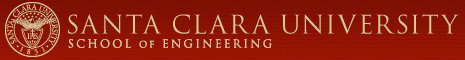 Using “Forward” Ray Tracing [2]:
Example
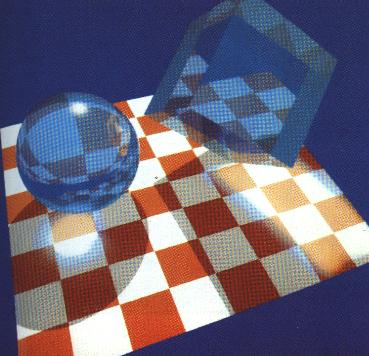 Adapted from slides © 2001 D. Shreiner & B. Grantham, SCU
COEN 290: Computer Graphics I, Winter 2001 –  http://bit.ly/hz1kfU
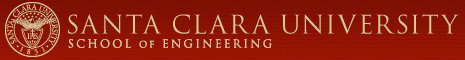 Texture Mapping & Ray Tracing [1]:
Applying Surface Detail
Using texture maps
Add surface detail
Think of it like texturing in OpenGL
Diffuse, specular colors
Shininess value
Bump map
Transparency value
Adapted from slides © 2001 D. Shreiner & B. Grantham, SCU
COEN 290: Computer Graphics I, Winter 2001 –  http://bit.ly/hz1kfU
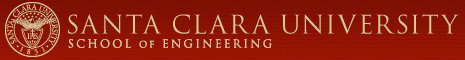 Texture Mapping & Ray Tracing [2]:
Example
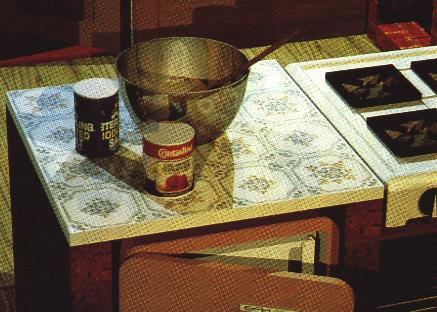 Adapted from slides © 2001 D. Shreiner & B. Grantham, SCU
COEN 290: Computer Graphics I, Winter 2001 –  http://bit.ly/hz1kfU
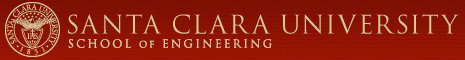 Parametric Surfaces
More expressive than triangle
Intersection is probably slower
u and v on surface can be used as texture s, t
Adapted from slides © 2001 D. Shreiner & B. Grantham, SCU
COEN 290: Computer Graphics I, Winter 2001 –  http://bit.ly/hz1kfU
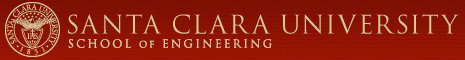 Constructive Solid Geometry
Union, Subtraction, Intersection of solid objects


Have to keep track of intersections
Adapted from slides © 2001 D. Shreiner & B. Grantham, SCU
COEN 290: Computer Graphics I, Winter 2001 –  http://bit.ly/hz1kfU
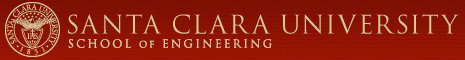 Hierarchical Transformation
Scene made of parts
Each part made of smaller parts
Each smaller part has transformation linking it to larger part
Transformation can change over time: animation (CGA)
Adapted from slides © 2001 D. Shreiner & B. Grantham, SCU
COEN 290: Computer Graphics I, Winter 2001 –  http://bit.ly/hz1kfU
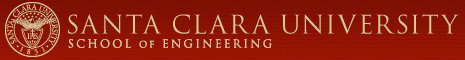 Distributed Ray Tracing [1]:
Basic Idea
Average multiple rays instead of just one ray
Use for both shadows, reflections, transmission (refraction)
Use for motion blur
Use for depth of field
Adapted from slides © 2001 D. Shreiner & B. Grantham, SCU
COEN 290: Computer Graphics I, Winter 2001 –  http://bit.ly/hz1kfU
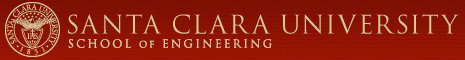 Distributed Ray Tracing [2]:
Example
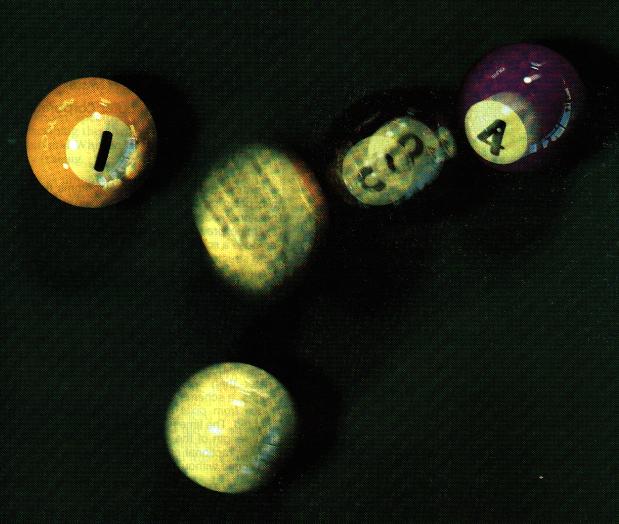 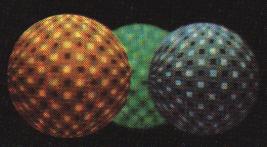 Adapted from slides © 2001 D. Shreiner & B. Grantham, SCU
COEN 290: Computer Graphics I, Winter 2001 –  http://bit.ly/hz1kfU
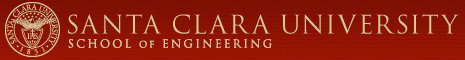 Distributed Ray Tracing [3]:
Supersampling
One ray is not enough (jaggies)
Can use multiple rays per pixel - supersampling
Can use a few samples, continue if they’re very different - adaptive supersampling
Texture interpolation & filtering
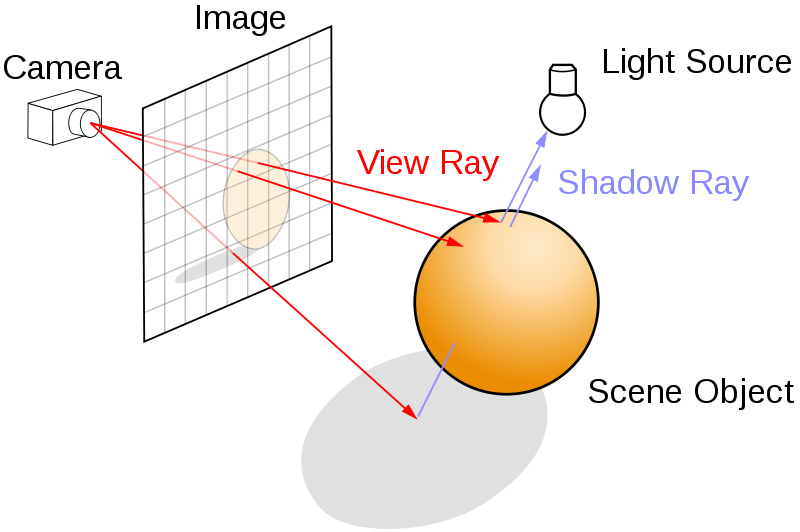 Ray Tracing © 2008 Wikipedia
http://bit.ly/dV7lNm
Adapted from slides © 2001 D. Shreiner & B. Grantham, SCU
COEN 290: Computer Graphics I, Winter 2001 –  http://bit.ly/hz1kfU
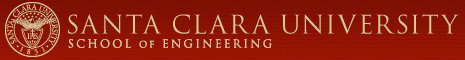 Acceleration!
1280x1024 image with 10 rays/pixel
1000 objects (triangle, CSG, NURBS)
3 levels recursion

 39321600000 intersection tests
		100000 tests/second -> 109 days!
Must use an acceleration method!
Adapted from slides © 2001 D. Shreiner & B. Grantham, SCU
COEN 290: Computer Graphics I, Winter 2001 –  http://bit.ly/hz1kfU
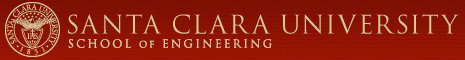 Bounding Volumes
Use simple shape for quick test, keep BV hierarchy
Adapted from slides © 2001 D. Shreiner & B. Grantham, SCU
COEN 290: Computer Graphics I, Winter 2001 –  http://bit.ly/hz1kfU
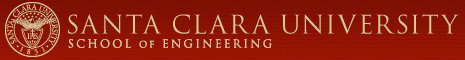 Spatial Partitioning:
Subdivision
Break your space into pieces
Search the structure linearly
Adapted from slides © 2001 D. Shreiner & B. Grantham, SCU
COEN 290: Computer Graphics I, Winter 2001 –  http://bit.ly/hz1kfU
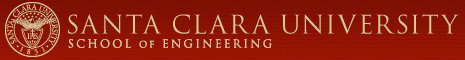 Parallelism
Can always throw more processors at it
Parallel computing model
Multiple processes or threads
Data parallel: separate pixel for each
Adapted from slides © 2001 D. Shreiner & B. Grantham, SCU
COEN 290: Computer Graphics I, Winter 2001 –  http://bit.ly/hz1kfU
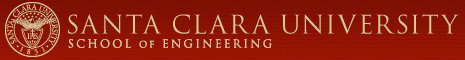 Really Advanced Stuff
Error analysis
Hybrid radiosity/ray-tracing
Metropolis Light Transport
Memory-Coherent Ray-tracing
Adapted from slides © 2001 D. Shreiner & B. Grantham, SCU
COEN 290: Computer Graphics I, Winter 2001 –  http://bit.ly/hz1kfU
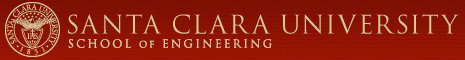 References
Introduction to Ray-Tracing, Glassner et al., 1989, 0-12-286160-4
Advanced Animation and Rendering Techniques, Watt & Watt, 1992, 0-201-54412-1
Computer Graphics: Image Synthesis, Joy et al., 1988, 0-8186-8854-4
SIGGRAPH Proceedings (All)
Adapted from slides © 2001 D. Shreiner & B. Grantham, SCU
COEN 290: Computer Graphics I, Winter 2001 –  http://bit.ly/hz1kfU
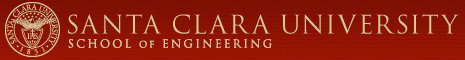 Summary
Reading for Last Class: §5.3, Eberly 2e; CGA Handout
Reading for Today: Chapter 14, Eberly 2e 
Reading for Next Class: Ray Tracing Handout
Last Class: Particle Systems, Collisions, IK/CGA Concluded
Dynamics vs. kinematics, forward vs. inverse revisited
IK: autonomous vs. hand-animated; solution approaches
Rag doll physics, rigid-body dynamics, physically-based models
Today: Ray Tracing, Part 1 of 2
Vectors
Light (L): to point light sources (or shadows)
Reflected (R): from object surface
Transmitted or Transparency (T): through transparent object
tmin: distance to intersection between ray and bounding volume
Ways to find tmin
Basic recursive ray tracing: ray trees
Terminology
Joints: Parts of Robot / Articulated Figure That Turn, Slide
Effectors: Parts of Robot / Articulated Figure That Act (e.g., Hand, Foot)
Bones: Effectors, Other Parts That Rotate about, Slide through Joints
Procedural Animation: Automatic Generation of Motion via Simulation
Ray Tracing aka Ray Casting
Given: screen with pixels (u, v) 
Find intersection tmin(u, v) of rays through each (u, v) with scene
Calculate vectors emanating from world-space coordinate of tmin
Light (L): to point light sources (or shadows)
Reflected (R): from object surface
Transmitted or Transparency (T): through transparent object
Recursive RT: call raytracer for each intersection found
Builds ray tree rooted at intersection point
Base cases: unobstructed vector to light; depth limit
Parallel RT: use multiple threads/processes for each (u, v) or t